Lean at the MBTA
Quarterly update
9/10/18
Lean Update
Recap: Lean at the MBTA
What is Lean? Lean is a systematic approach to continuous improvement by applying principles and tools to eliminate waste
 
Why are we here? MBTA has high level of broken processes and inefficiencies

What is our opportunity? By providing collaboration tools and establishing approaches for employees to solve problems together, we can create lean and efficient processes that generate productivity - creating bandwidth to invest in other critical needs for the MBTA

For FY19, goal is to achieve operationalized 5% ($30M) productivity targets including in operating budgets
Established departmental-level KPIs to maintain or improve operational outcomes; KPIs reviewed on monthly basis

How are we doing? With only 1 month of financial and operational data, it is too soon to confirm potential FY19 trends; first quarter results will provide clearer basis to confirm progress
Lean Update
Executive summary
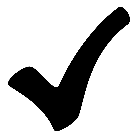 Organization is managing to FY19 budget and operational expectations
Organization committed to operating budget stability; Operational KPIs either held constant or improving 
First quarter results to provide clearer basis for FY19 forecast

Renewed focus on driving accountability and transparency across organization: Modified processes to measure and track success
Simplified, standardized, and clarified monthly departmental reviews to better focus on key business performance measures, risks and opportunities
Built monthly leadership dashboard to track monthly operating performance vs. , risks and opportunities

Deep dives on process redesign and Lean support in most critical departments: Four key projects kicked off, with early results 
Rail Maintenance: Workplace organization (5S) at Riverside Car House
Bus Maintenance:  Quick wins and launched partnership with Greater Boston Manufacturing Partnership
Everett: Developing Standard Repair Times; and analyzing future demand and impact of new Red & Orange Line vehicles on workflow
Systems Maintenance: Developing prioritization tools for critical assets

Lean organizational promotion, training, and adoption: 
First Lean White Belt training scheduled for late September, targeting Operations management first (to be cascaded down) (in coordination with MassDOT University)
Additional 7 projects completed and ~80 people trained and/or directly involved in Lean projects
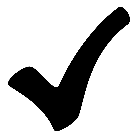 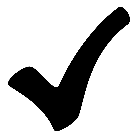 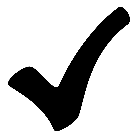 Lean Update
Over last 12 months, Bus Maintenance has reduced the Cost Per Mile by ~15%, driven by increased focus on accountability and transparency
Estimated ~$13M saved from reducing cost per mile over last 12 months
OVER LAST 12 MONTHS:
Monthly KPI & budget accountability reviews 
SRT creation and focus
Integration with Mancon
Lean projects at Charlestown, Everett Bus, Cabot
PLAN FOR FY19:
Lean project at Southampton with Greater Boston Manufacturing Partnership
Improve parts flow process
Capital investments in facilities
Notes: Cost per mile include Everett Bus shop, exclude Non-Revenue Shop and North Cambridge, and exclude fuel and cleaning contract; fully loaded fringe costs include pension costs if funded at 5% discount rate instead of 7.75% and retire health (OPEB) costs if fully funded; Bus CPM is unweighted across bus garages
Lean Update
Over last 12 months, Rail Maintenance has reduced the Heavy Rail cost per mile by ~20%, while Green Line increased by ~10%
Estimated ~$5-6M saved from reducing cost per mile over last 12 months
OVER LAST 12 MONTHS:
Monthly KPI & budget accountability reviews
#7 Mid-life overhaul for Green Line
Improved incident management system and trend analysis
PLAN FOR FY19:
Develop SRTs in Rail
Lean project at Riverside
Improve parts flow process
Capital investments in facilities
Notes: Cost per mile include Everett Rail shop; fully loaded fringe costs include pension costs if funded at 5% discount rate instead of 7.75% and retire health (OPEB) costs if fully funded; Mattapan not shown; Heavy Rail CPM is unweighted across car houses
Lean Update
Targeted Lean efforts continue, areas of focus represent some of greatest challenges for Bus and Rail Maintenance
Note: *Mileage based on FY18 average mileage with adjustment only for expected SL3; targets to re-estimated after multiple months of new mileage observed from SL3, and additional early access and night service, and any changes to Rail; Total cost per mile includes fully-loaded fringe costs and Everett Allocation, Bus Maintenance costs also exclude Non-Revenue Shops and Fuel costs; Reservoir costs included in CPM listed for Riverside
Lean Update
Lean Case Study – Riverside Car House: First 5S event
Problem & Root cause
Solution
Impact
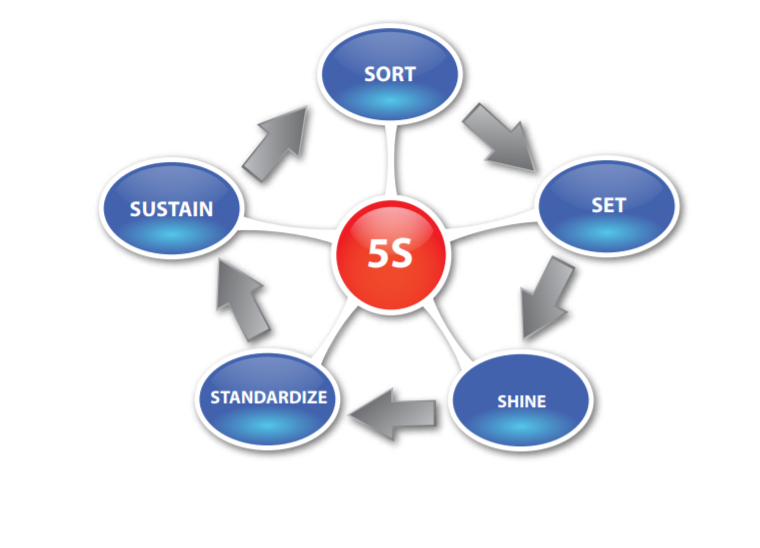 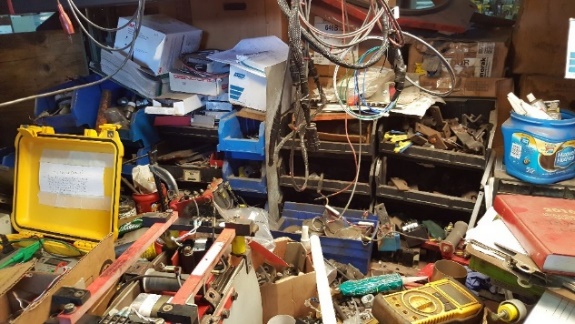 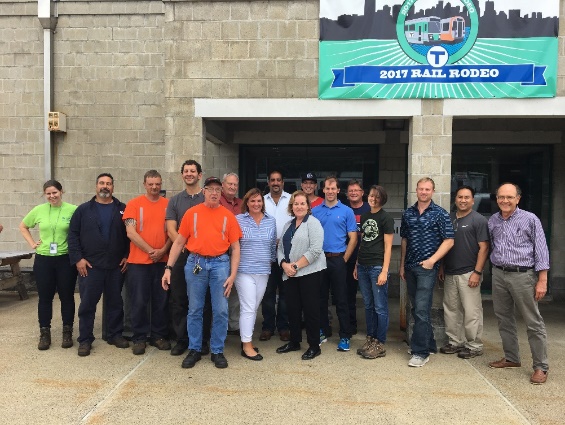 Safety risk: Tripping hazards, clutter

Space shortages: Not enough room to store Type 9 Capital Spares

Unknown inventory levels: Obsolete mixed with active parts, unclear if shortages or excess of parts

Root cause  Unstructured & cluttered workspaces
33% more storage space in areas
Organize for efficiency and effectiveness

Remove and recycle obsolete parts

Organize tools and parts based on frequency of use

Set standard system in place to maintain clean and organized workplace
Removed/Recycled 10 dumpsters of wood & 4 dumpsters of metal
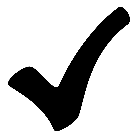 First major Lean event at Car House
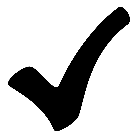 Lean Update
Lean Case Study – Riverside Car House: First 5S event
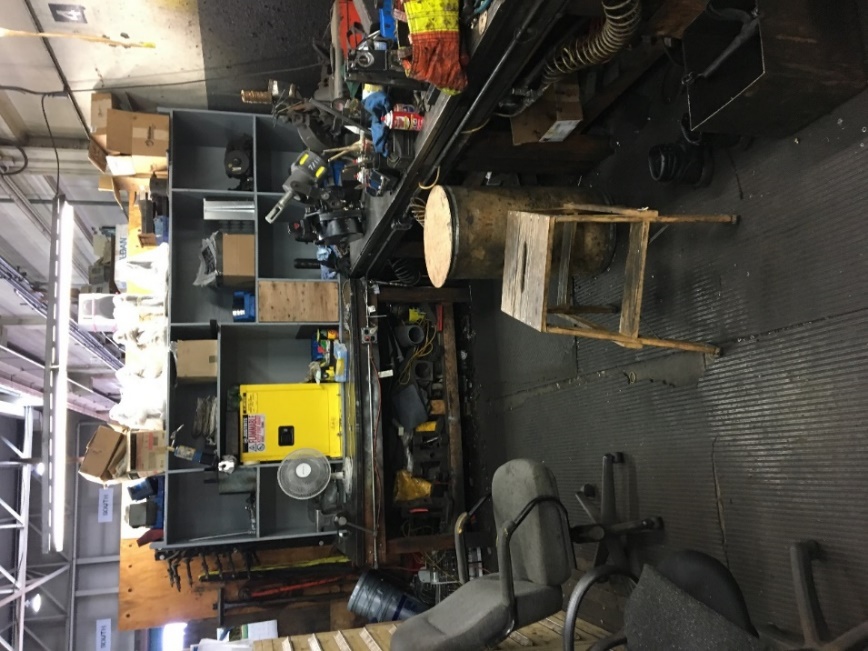 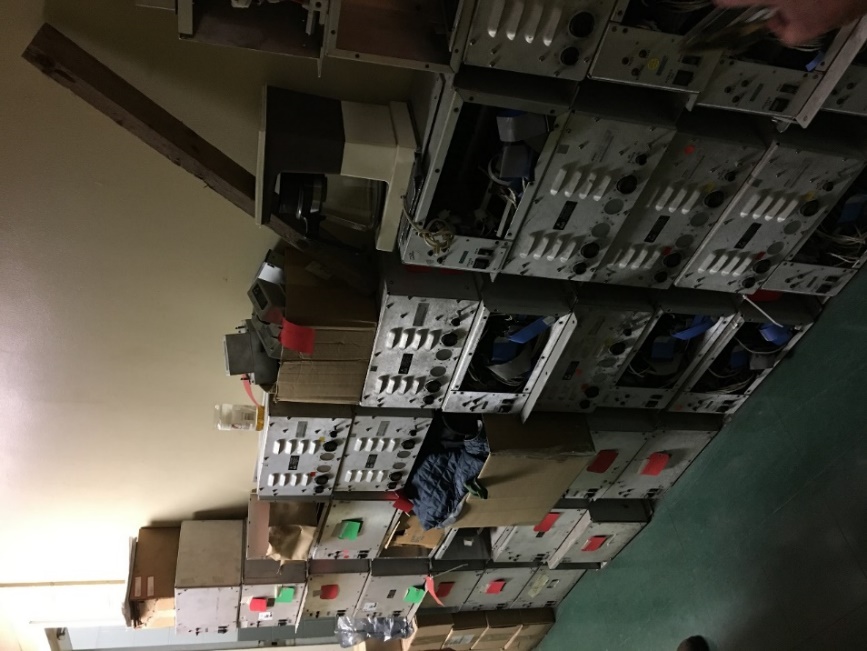 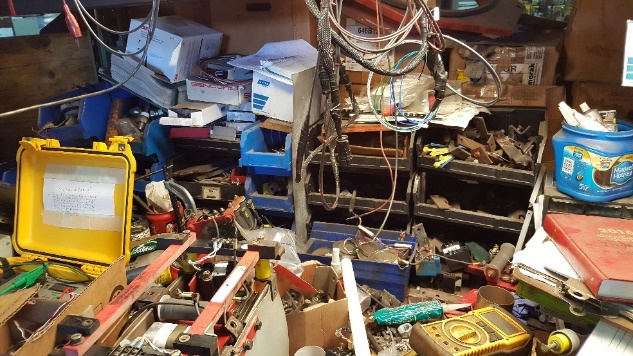 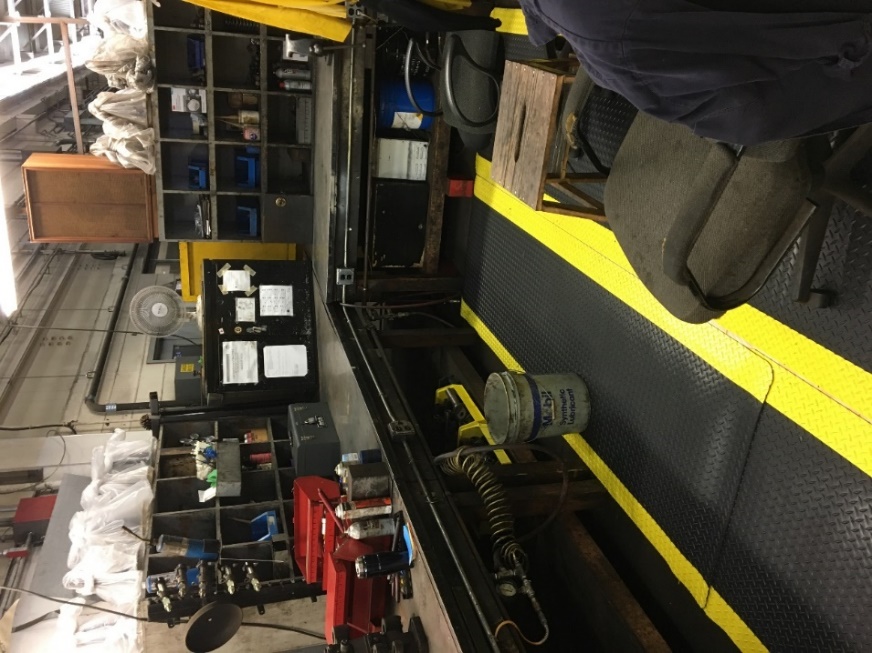 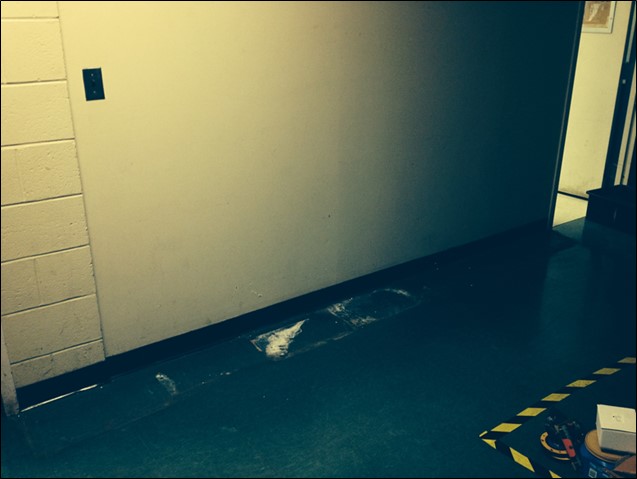 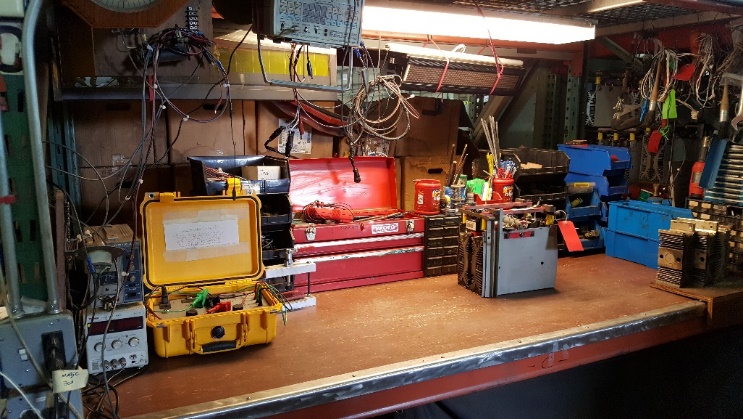 Lean Update
Lean Case Study – Everett Bus: Continuing efforts driven by front line
Lean Council meets on weekly basis
Developing Standard Repair Times which allows for standardized work and better identifying where training is necessary
Investing in capital equipment to improve productivity and replace broken assets
Continuing 5S (workplace organization) efforts
Broader impact on organization and culture, with increased focus on customer service
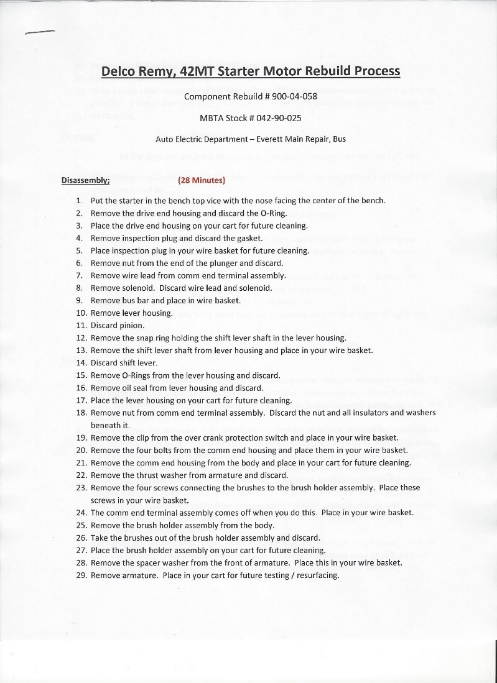 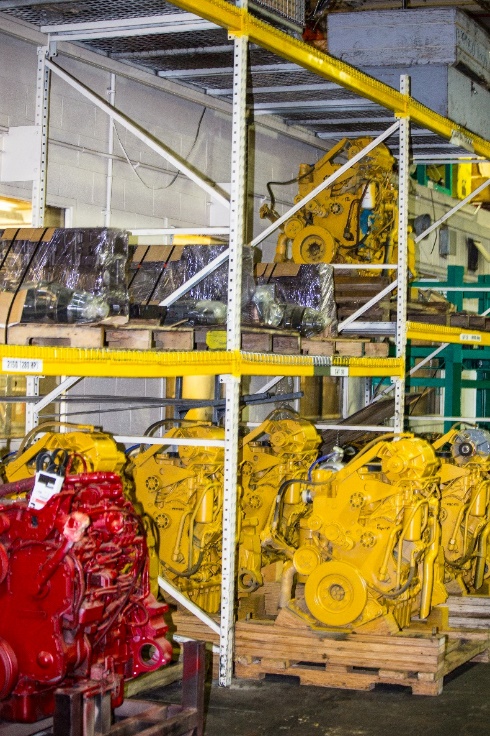 Lean Update
APPENDIX: Summary of organizational targets and key productivity initiatives for FY19
Notes: All costs in $M unless noted otherwise; Numbers may not tie due to rounding; Other expenses includes benefits and financial service charges
Lean Update
APPENDIX: New projects completed or in implementation in Q1 FY19 (not exhaustive of productivity-related work by organization)
Note: Financial impact estimates average hourly wage of $40/hour with a fully-loaded fringe costs
Lean Update
APPENDIX: Costs Per Mile at Charlestown and Cabot Bus Garages over last twelve months
OVER LAST 12 MONTHS:
Monthly KPI & budget accountability reviews 
Cabot buses coming off warranty
Implementing series of capital and productivity enhancements
PLAN FOR FY19:
Continue to implement productivity initiatives at Charlestown
Additional investments in facilities (e.g. hoists)
Notes: Cost per mile includes Everett and administration overhead costs; fully loaded fringe costs include pension costs if funded at 5% discount rate instead of 7.75% and retire health (OPEB) costs if fully funded
Lean Update
APPENDIX: In Bus Maintenance, the plan for FY19 will build on the work done to date to decrease costs and increase productivity
From Q4 FY2018 update
Bus Maintenance costs
Note: Costs include Everett Bus shop, exclude Non-Revenue Shop, and exclude fuel; fully loaded fringe costs include pension costs if funded at 5% discount rate instead of 7.75% and retire health (OPEB) costs if fully funded; FY18P is 11 months of actuals and 1 month of avg. run-rate; FY19 fringe assumes FY18 fringe rate; No accruals for FY18 included
Lean Update
APPENDIX: Glossary
APT: Assets Planning & Training
CEX: Customer Experience
HR: Heavy Rail
Kanban card: A physical card used to visually signal when inventory should be replenished or other actions should be taken
KPI: Key Performance Indicator
LR: Light Rail
MMBF: Mean Miles Between Failure
PSM: Power Systems Maintenance
SCM: Signals & Communication Maintenance
SOP: Standard Operating Procedure
SRT: Standard Repair Time
SWA: System-wide Accessibility
TFM: Transit Facilities Maintenance